135. Que Mi Vida Entera Esté
Que mi vida entera esté
Consagrada a Ti, Señor;
Que a mis manos pueda guiar
El impulso de tu amor.

Coro:
Lávame en tu sangre, Salvador,
Límpiame de toda mi maldad.
Traigo a Ti mi vida para ser, Señor,
Tuya por la eternidad.
2. Que mis pies tan sólo en pos
De lo santo puedan ir,
Y que a Ti, Señor, mi voz
Se complazca en bendecir.

Coro:
Lávame en tu sangre, Salvador,
Límpiame de toda mi maldad.
Traigo a Ti mi vida para ser, Señor,
Tuya por la eternidad.
3. Que mi tiempo todo esté
Consagrado a tu loor,
Que mis labios, al hablar,
Hablen sólo de tu amor.

Coro:
Lávame en tu sangre, Salvador,
Límpiame de toda mi maldad.
Traigo a Ti mi vida para ser, Señor,
Tuya por la eternidad.
4. Toma, oh Dios, mi voluntad,
Y hazla tuya, nada más;
Toma, sí, mi corazón,
Por tu trono lo tendrás.

Coro:
Lávame en tu sangre, Salvador,
Límpiame de toda mi maldad.
Traigo a Ti mi vida para ser, Señor,
Tuya por la eternidad.
5. Toma Tú mi amor, que hoy
A tus pies vengo a poner;
Toma todo lo que soy,
Todo tuyo quiero ser.

Coro:
Lávame en tu sangre, Salvador,
Límpiame de toda mi maldad.
Traigo a Ti mi vida para ser, Señor,
Tuya por la eternidad.
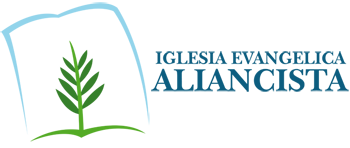